Christoph ArztStudium: Maschinenbau und Physik Lehramt in Essenseit 1989 Lehrer an der Mies-van-der-Rohe-Schule in Aachen
Das: 
Lernfeldkonzept
Früher:  
	Schüler sollen möglichst umfassende 	Fachkenntnisse erlangen sollten.
Heute:   
	Erlernen von Fähigkeiten,  sich Dinge selber 	anzueignen und Probleme selbstständig zu 	lösen. 
	(„Handlungskompetenz“).
Christoph ArztStudium: Maschinenbau und Physik Lehramt in Essenseit 1989 Lehrer an der Mies-van-der-Rohe-Schule in Aachen
Lernfeldkonzept
Schüler lösen Probleme, die sich aus Teilen vieler Unterrichtsfächer zusammensetzen.
Lernfeld:  Gruppen von Lerninhalten, die  betrieblichen Handlungen zugeordnet sind. 
Kernfrage:
„Welche Qualifikation soll ein Schüler haben, um bestimmte Tätigkeiten im Betrieb durch-führen zu können?“
Alter Rahmenlehrplan      Neuer Rahmenlehrplan
Grundsätzliche Orientierung
Wissenschaftsorientierung
Fachsystematisch gegliederter Lehrplan

Struktur
Lerngebiete
Lernziele und 
	Fachinhalte



Didaktische Prinzipien
Fächerbezogenes Unterrichten
Keine methodischen Vorgaben
Grundsätzliche Orientierung
Berufliche Aufgaben und Problemstellungen
Arbeits- und prozessorientierte Grundlagen des Berufes
Struktur
Lernfelder
offene Zielformulierungen und  Inhalte aus dem Beruf
Kompetenzen (Handlungskompetenz, Sozialkompetenz und Humankompetenz)
Didaktische Prinzipien
Fächerübergreifender Unterricht
Einsatz „vollständiger Handlungen“
Leitende Aspekte des Lernfeldkonzeptes
Gestaltungsmöglichkeiten		für Schulen erweitern
Berufs-/Praxis-/ Realitätsbezug verstärken
(Schulen können auf regionale Besonderheiten eingehen)
Handlungsorientierte, selbstständige Lernprozesse unterstützen
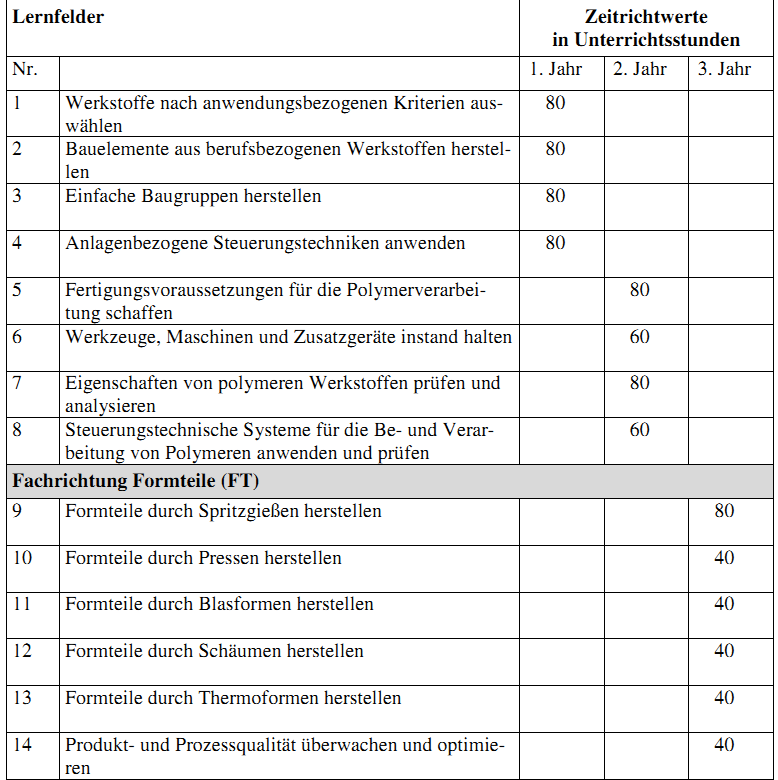 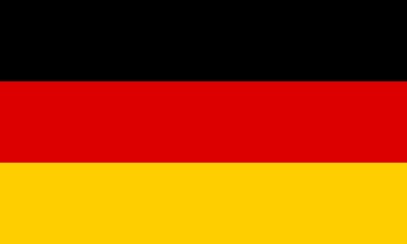 Christoph ArztStudium: Maschinenbau und Physik Lehramt in Essenseit 1989 Lehrer an der Mies-van-der-Rohe-Schule in Aachen
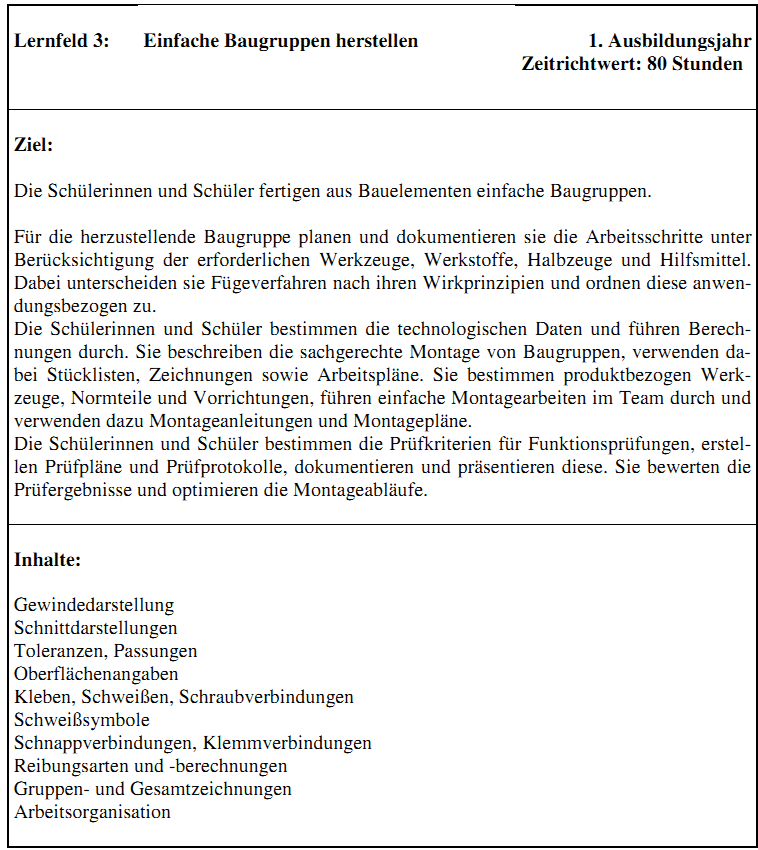 Christoph ArztStudium: Maschinenbau und Physik Lehramt in Essenseit 1989 Lehrer an der Mies-van-der-Rohe-Schule in Aachen
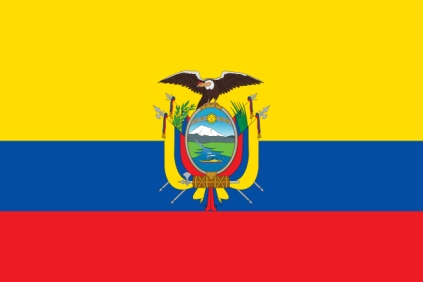 Christoph ArztStudium: Maschinenbau und Physik Lehramt in Essenseit 1989 Lehrer an der Mies-van-der-Rohe-Schule in Aachen
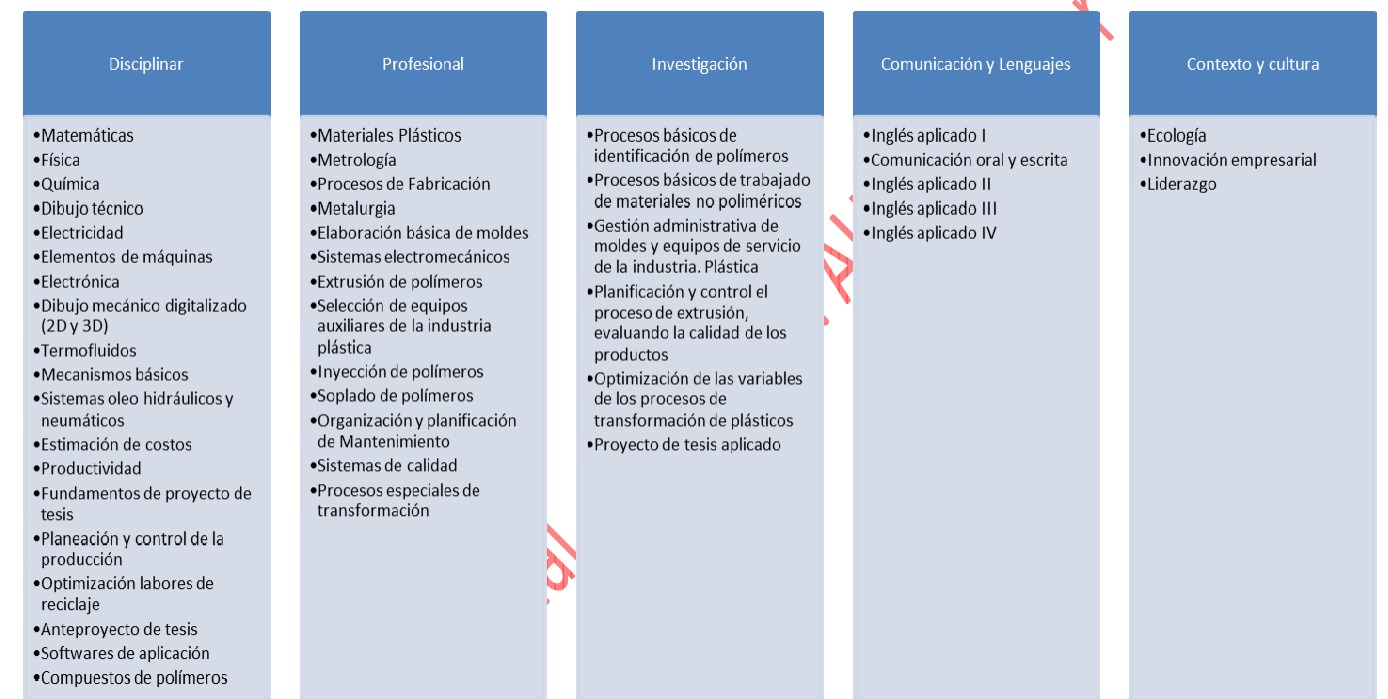 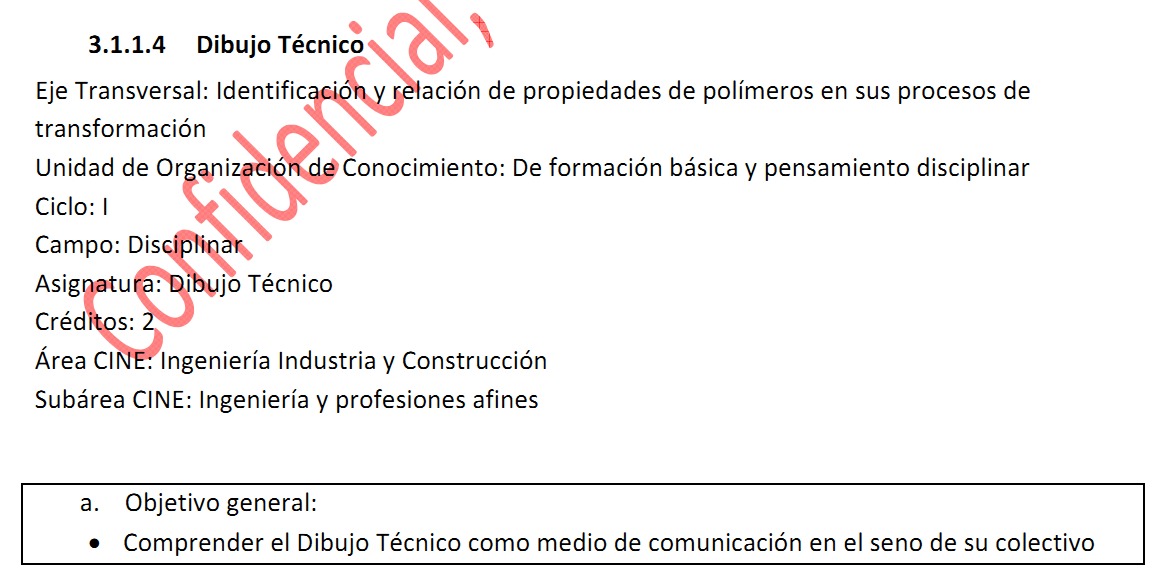 Christoph ArztStudium: Maschinenbau und Physik Lehramt in Essenseit 1989 Lehrer an der Mies-van-der-Rohe-Schule in Aachen
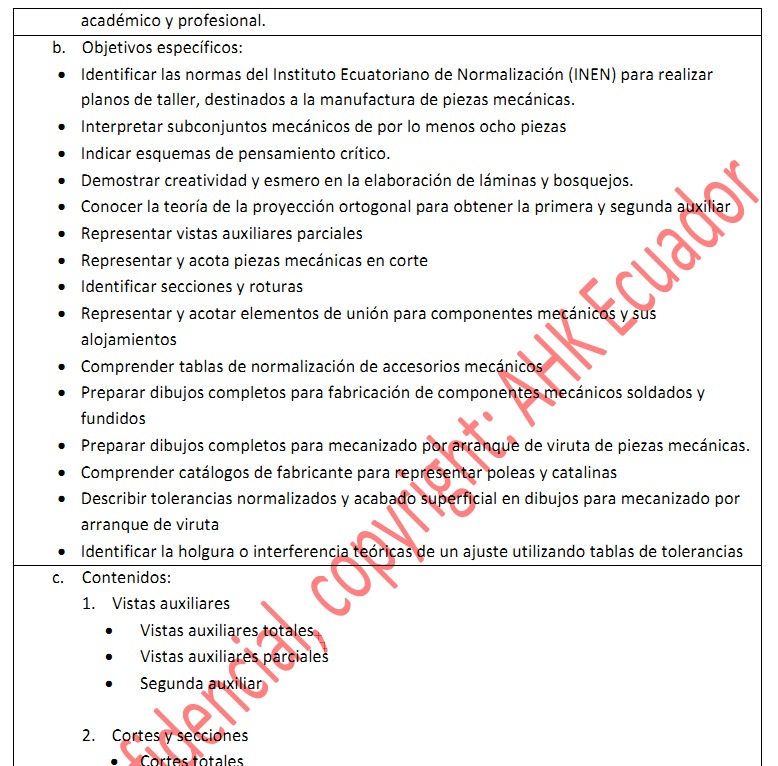 Grundsätze des Lernfeldkonzeptes
Lernen soll möglichst auf betrieblichen Handlungen basieren

Es sollten den Schülern Probleme bereitet werden, die
praxisnah,
interessant,
in weiten Teilen selbstständig von den Schülern lösbar
auf unterschiedliche Arten lösbar sein sollen
Fehler sind erlaubt, ggf. sogar geplant und gewollt. 

Die Problemlösung oder das Produkt soll
überprüfbar und/oder mit anderen Lösungen vergleichbar sein.

Zum Schluss sollte der Lösungsweg reflektiert werden, 
um die Vorgehensweise zu optimieren
Diskussionspunkt:

Welche Rolle spielt 
ein Lehrer im 
handlungsorientierten 
Unterricht?
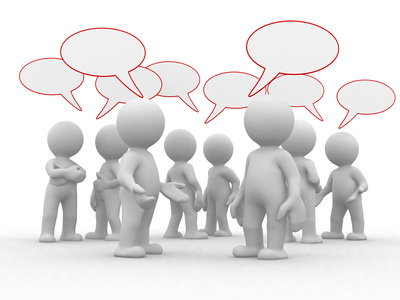 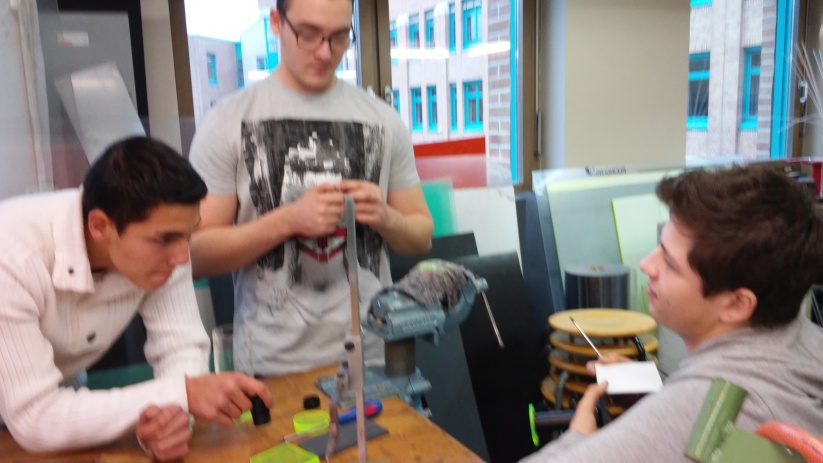 Welche Rolle 
bekommen die 
Schüler?
Viel Spaß und einen guten Einblick in das Lehrerdasein!
Haben Sie Fragen?
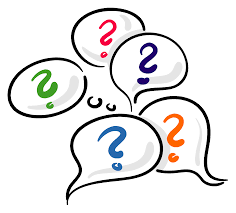